DİSLİPİDEMİLER
Dr. N. Emel ELVERİCİ ARDIÇ
Trabzon KANUNİ EAH
KTÜ Aile Hekimliği  ABD
25.10.2016
AMAÇ
Dislipidemik hastaya genel yaklaşım hakkında bilgi vermek
HEDEFLER
Sekonder dislipidemi nedenlerini sayabilmek

Dislipidemi taramasının kimlere, ne zaman yapılacağını tanımlayabilmek

Tedavi yaklaşımını sayabilmek

İlaç yan etkilerini sayabilmek
Dislipidemi; lipoproteinlerin sayısal fazlalığı yada eksikliği ile işlevsel bozukluklarını tanımlayan bir kavramdır.
361.662 erkek (yaşları 35 ile 57) dahil edildiği MRFIT (Multiple Risk Factor Intervention Trial) çalışmasında, plazma kolesterol konsantrasyonu ile 6 yıllık koroner kalp hastalığı riski arasındaki ilişki izlenmiştir. plazma kolesterol konsantrasyonu ve koroner riski arasında sürekli, pozitif, kademeli bir korelasyon tespit edilmiştir.
	(Data from: Stamler J, Wentworth D, Neaton JD. Is relationship between serum cholesterol and risk of premature death from coronary heart disease continuous and graded? Findings in 356,222 primary screenees of the Multiple Risk Factor Intervention Trial (MRFIT). JAMA
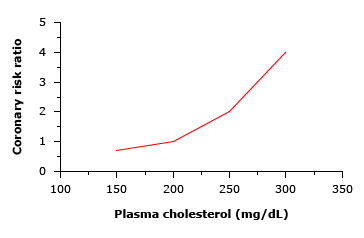 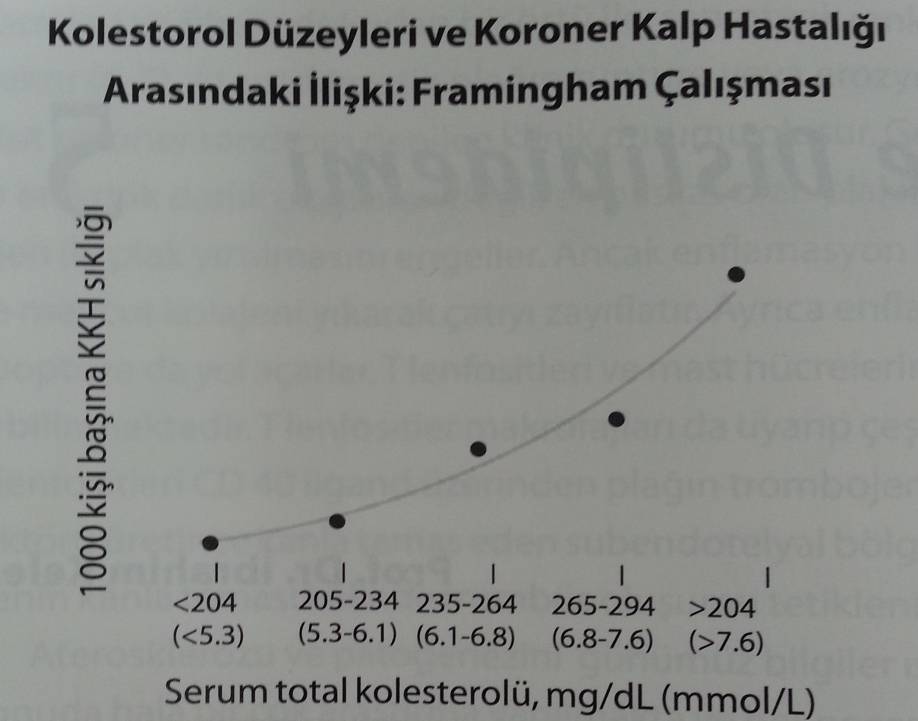 [Speaker Notes: Kardiyovasküler hastalık (KVH), inme ve periferik arter hastalığı (PAH) gibi semptomatik vasküler hastalıklara neden olabilir. Ayrıca TG düzeylerinin ≥ 1000 mg/ dl olduğu durumlarda akut pankreatit gelişebilir.
Epidemiyolojik çalışmalarda total kolesterol konsantrasyonu ve koroner riski arasında kademeli bir ilişki bulunmuştur.
Koroner kalp hastalığı için en önemli risk faktörlerinden biri hiperkolesterolemidir.]
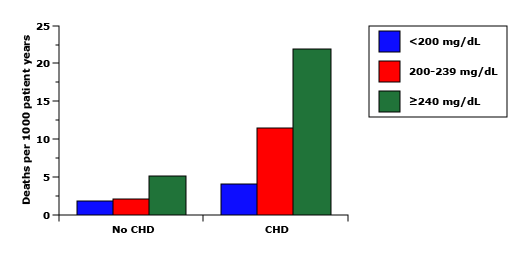 Lipid araştırma konseyi çalışmasında, bazal plazma kolesterol düzeyi ile koroner kalp hastalığı olan ve olmayan hastaların 10 yıllık kardiyovasküler ölüm oranı arasındaki ilişki araştırılmıştır.Kümülatif ölüm oranları her iki grupta da yüksek plazma kolesterol seviyelerinde artmış fakat etkisi,önceden KKH olan hastalarda daha belirgin

Data from: Pekkanen J, Linn S, Heiss G, et al. Ten-year mortality from cardiovascular disease in relation to cholesterol level among men with and without preexisting cardiovascular disease. N Engl J Med 1990; 322:1700.
Dislipidemilerin  Sınıflandırılması
Etiyolojilerine göre  : primer ve sekonder 

Lipoprotein düzeylerine göre Fredrickson sınıflaması
Primer (ailevi) dislipidemiler ; genetik

Sekonder dislipidemiler 
Obezite
Tip 2 diabetes mellitus
Hipotiroidi
Kronik böbrek hastalığı
Aşırı alkol tüketimi
Primer biliyer siroz ve diğer kolestatik karaciğer hastalıkları
Nefrotik sendrom
Romatoid artrit ve diğer kollajen doku hastalıkları
HIV enfeksiyonu
İlaçlar (tiazid diüretikler, steroidler, B-blokerler, oral kontraseptifler, androjen preparatları, fenotiazinler, antikonvulsanlar, bazı antiviral ajanlar)
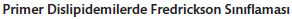 Dislipidemik hastada anamnez ve fizik muayene
Dislipidemik bir hasta çoğu zaman asemptomatiktir.
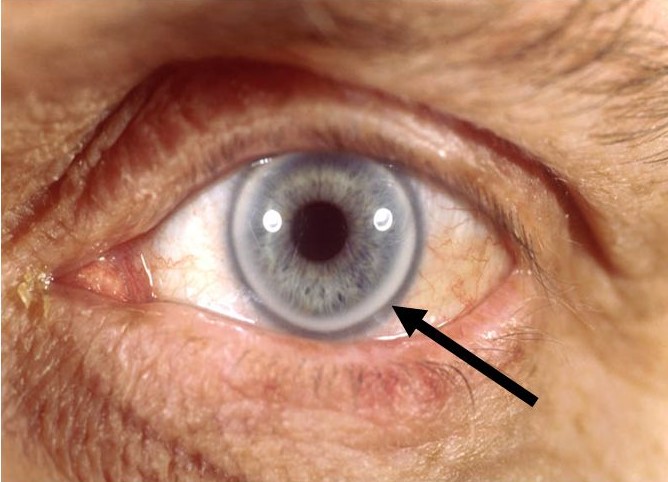 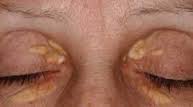 arkus kornea 				ksantolezma
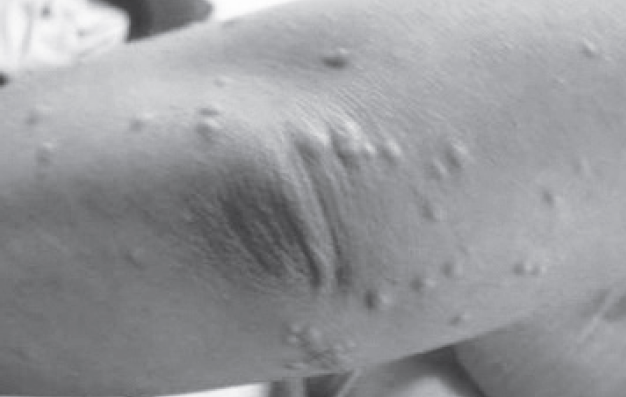 Gövde, sırt, el-ayak, diz ve dirsek bölgelerinde çok sayıda milimetrik deriden kabarık sarımsı lezyonlar olan erüptif ksantomlar görülebilir.
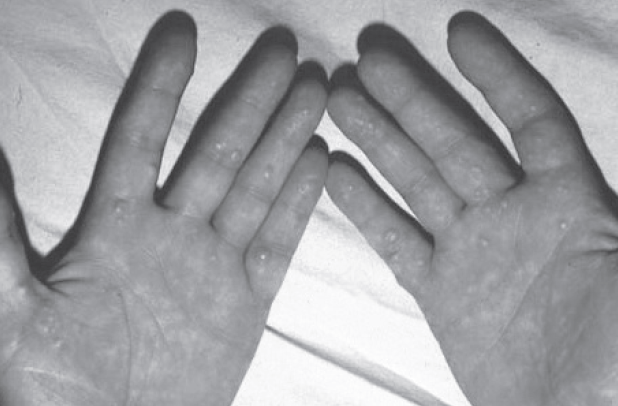 Aşil tendonunda, el bileği, dirsek tendonlarında ve metakarpofalangeal eklemlerde ksantomlara neden olabilir.
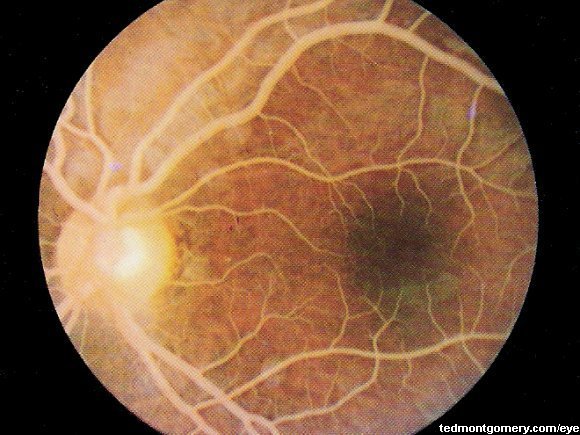 Ciddi hipertrigliseridemilerde, TG yüklü şilomikronların ışığı saçması nedeniyle retinal arter ve venler krem renginde gözükür (Lipemi Retinalis).
Çok ciddi TG yüksekliklerinde ise alınan kan örneklerinde plazma süt görünümünde olabilir.
Kardiyovasküler risk faktörlerinin değerlendirilmesi için; yaş, cinsiyet, sigara kullanımı, HT ve diyabet öyküsü, ailede erken yaşta KVH öyküsü 
Sekonder dislipidemi nedenlerini araştırmak için; alkol kullanımı, diyabet, hipotiroidi, böbrek ve karaciğer    hastalıkları, ilaçlar 
 Metabolik durum ve alışkanlıklarını belirlemek için; boy, ağırlık, bel çevresi, kan basıncı ölçülmeli, beslenme alışkanlıkları ve günlük fiziki aktivitesi, daha önce dislipidemi öyküsü, uygulanan diyet programları ve kullanılan ilaçlar Ayrıca semptomatik KVH, PAH ve familyal hiperlipidemiler açısından hasta değerlendirilmelidir.
Dislipidemi taraması kime, ne zaman yapılmalıdır?
Kanıtlanmış kardiyovasküler hastalık 
Tip 2 diyabet 
Hipertansiyon 
Kronik inflamatuvar hastalık 
Kronik böbrek hastalığı 
Sigara kullanımı 
BKİ ≥25 kg/m2 veya bel çevresi erkeklerde ≥ 90cm; kadınlarda ≥80 cm 
Bilinen bir hastalığı olmayan asemptomatik kişilerin ailelerinde erken yaşta (erkek<55yaş –kadın<65yaş)kardiyovasküler hastalık veya çok yüksek kolesterol düzeyleri varsa dislipidemi taraması gerekir.
Bunun dışındaki asemptomatik kişilerde tarama yapma önerileri:





Lipid ölçümlerinin sıklığı hastanın özelliklerine ve klinisyenin kararına göre değişebilir
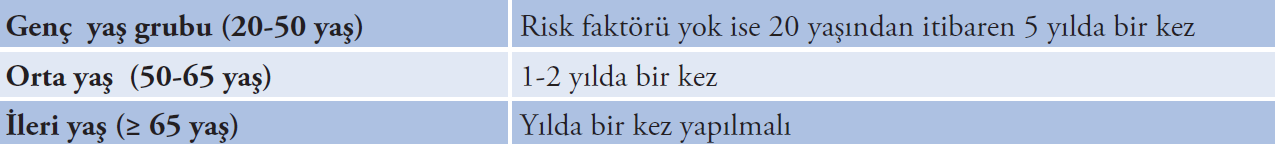 Dislipidemik Hastada Yapılması Önerilen Laboratuvar İncelemeleri:
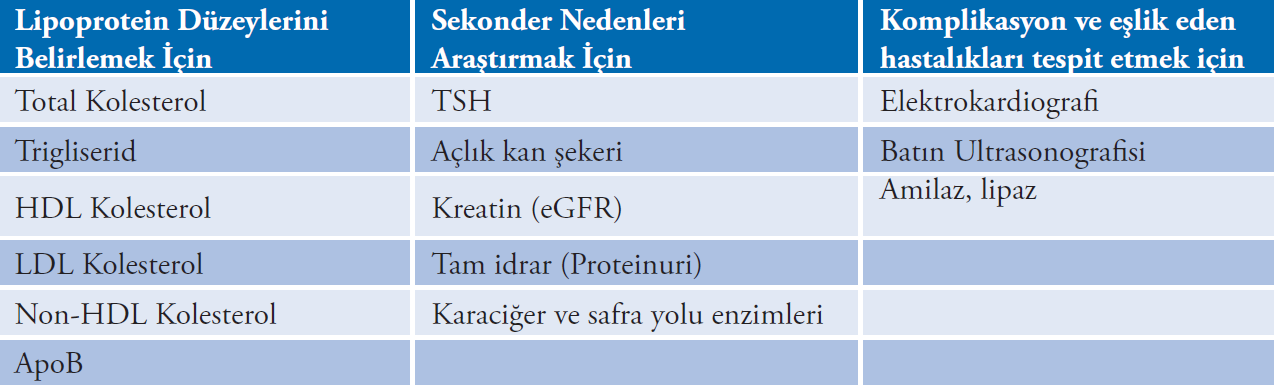 Lipid Ölçümünde Dikkat Edilmesi Gereken Durumlar
Lipid düzeyleri yaşa ve cinsiyete bağımlı olarak değişkenlik
Fizyolojik olarak gebelikte ve postprandiyal dönemde lipid düzeyleri artar. 
Lipid düzeyleri; enfeksiyon, cerrahi girişim, myokard infarktüsü gibi akut stres durumlarından ve ilaç kullanımlarından etkilenmektedir.  
Lipid ölçümleri hasta en az 10-12 saat aç iken ve metabolik olarak stabil iken yapılmalıdır.
Kan örnekleri; serum için antikoagülan içermeyen tüplere, plazma için ise EDTA içeren tüplere alınmalıdır.
 Sınır değerlerde çıkan sonuçlarda tedavi kararı vermeden önce ölçümler, hasta metabolik açıdan stabil iken, aç olarak tekrarlanmalıdır.
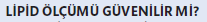 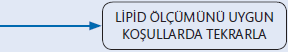 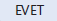 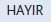 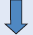 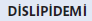 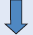 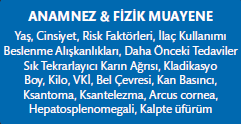 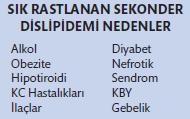 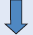 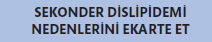 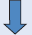 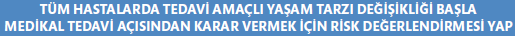 DİSLİPİDEMİK HASTADA RİSK DEĞERLENDİRMESİ VELDL KOLESTEROL YÜKSEKLİĞİNE YAKLAŞIM
1. Adım; Dislipidemik hastada ilk olarak lipoprotein düzeylerine göre risk değerlendirilmeli

2. Adım; Lipoprotein düzeyleri belirlendikten sonra KAH ve eşdeğeri hastalık aranmalı

3. Adım; Toplam kardiyovaskuler risk değerlendirilmeli

4. Adım; İlaç tedavisine karar verme
Lipoprotein düzeylerine göre riskdeğerlendirme
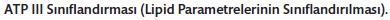 [Speaker Notes: Dislipidemi tanısı icin standart olarak olcumu onerilen parametreler TK, TG,
LDL-K ve HDL-K. Total Kolesterol duzeyleri kardiyovaskuler riskin hesaplanmasında kullanılmaktadır.
Calışmalarda bugune kadar risk hesaplanması ve tedaviye yanıtın değerlendirilmesinde TK ve
LDL-K duzeyleri kullanılmıştır. Ayrıca TK ve LDL-K duşurmenin mortaliteyi azalttığı cok sayıda
calışma ile ispatlanmıştır. Yuksek TG duzeyi ise sıklıkla duşuk HDL-K ve yuksek LDL-K ile ilişkilidir. Son zamanlarda ozellikle tokluk TG duzeyleri ile
artmış kardiyovaskuler risk arasında ilişki bildirilmiş olsa da klinik uygulamada TG yuksekliğinin
tedavisi ile kardiyovaskuler risk azaltımı tartışmalıdır. Bu nedenle dislipidemi tedavisinde
LDL-K birincil hedef olarak durmaktadır.]
KAH ve eşdeğeri hastalık aranması
Kanıtlanmış aterosklerotik kardiyovasküler hastalık (ASKVH) varlığı:
 	Geçirilmiş myokard infarktüsü, 
	Akut Koroner Sendrom, 
	Koroner arter By-pass operasyonu,
	Revaskülarizasyon işlemleri, 
	Periferik Arter Hastalığı, 
	Abdominal Aort Anevrizması, 
	Karotis Arter Darlığı, İskemik İnme
Tip 2 Diyabet yada organ hasarı olan Tip 1 Diyabetikler
KBH (Orta-Şiddetli) (GFR < 60 mL/dk/1.73 m2)
Toplam kardiyovasküler riskin değerlendirilmesi
Avrupa Kardiyoloji Derneği tarafınca geliştirilen Systematic Coronary Risk Evaluation (SCORE)
SCORE Risk tablosunda toplam kardiyovasküler risk kategorileri
İlaç tedavisine karar verme ?
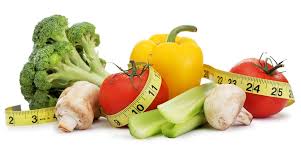 Postmenapozal 180 kadın ve 197 erkeğin dahil edildiği bir Randomize bir çalışmada, düşük HDL-K ve orta-yüksek düzeyde LDL-K olan hastalarda, aerobik egzersiz, diyet, diyet artı egzersiz, ya da hiç tedavi almayan gruplar karşılaştırılmış. Diyet artı egzersiz yapanlar, kontrol grubuyla yada sadece diyet yapanlar ile karşılaştırıldığında,erkeklerde diyet artı egzersiz yapan grup sadece egzersiz yapanlarla karşılaştırıldığında herhangi  bir grupta HDL-K düzeylerinde önemli bir değişiklik olmamasına rağmen, LDL-K de hem erkek hem de kadınlarda anlamlı azalmalar tespit edilmiş. 


	(Effects of diet and exercise in men and postmenopausal women with low levels of HDL cholesterol and high levels of LDL cholesterol--N Engl J Med. 1998;)
Dislipidemide kullanılan ilaçlar
Statinler
Fibrik asid deriveleri(fibratlar)
Nikotinik asit(niasin)
Kolesterol absorbsiyon inhibitörleri ve safra asidi bağlayıcı reçineler
Omega-3 yağ asitleri
Statinler
Statinler, kolesterol sentezinde hız kısıtlayıcı basamak olan hidroksimetil glutaril CoA redüktaz (HMG CoA R) enziminin inhibisyonu ile hipolipidemik etki sağlayan ilaçlardır
İntrahepatik kolesterol sentezini azaltarak LDL reseptör döngüsünü artırır, 
VLDL üretimini azaltır ve böylece TG konsantrasyonlarında da doza bağımlı düşüş
Aterom plağı stabilizasyonu, endotel disfonksiyonunda düzelme, trombosit aggregasyonunda azalma ve anti-inflamatuar etkiler gibi ek fayda
HDL-K artırıcı etkileri %10’u geçmez, en çok rosuvastatin ve simvastatin .Trigliserid düşürücü etki en çok atorvastatin ve rosuvastatin
Gece yatmadan önce alınmalı
Statin kullanımında basamaklar
1. LDL-K düzeyi - hedefler
	2. Statin kullanımına engel durumlar - toksisite açısından riskler
	3. Diğer ilaçlarla seçilecek statin arasında ilaç etkileşimi 
	4. Hedef değerine uygun statin dozunun seçilmesi
	5. İlaç başlanmadan önce görülmesi gereken testler:
		TSH (sekonder hiperlipidemi - myopati riski)
		Transaminazlar
		Kreatinin (pravastatin)
	6. Yan etkiler - ilaç etkinliği
	7. LDL-K hedefine ulaşıldıktan sonra idame tedavisi
Statin toksisitesi açısından riskli durumlar
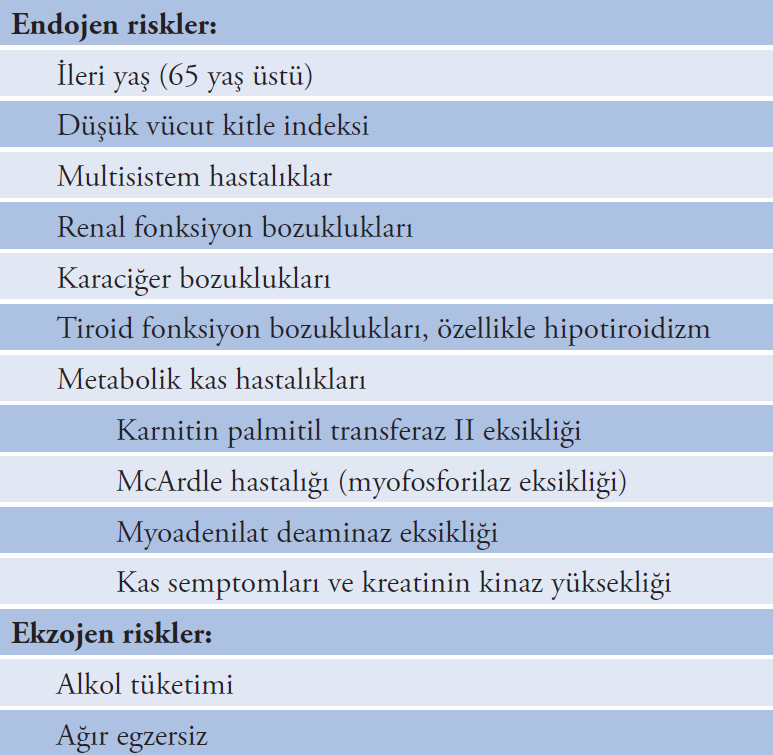 Etkin dozda kullanım
Farklı statinlerin farklı dozlarla LDL kolesterol düşürücü etkileri:
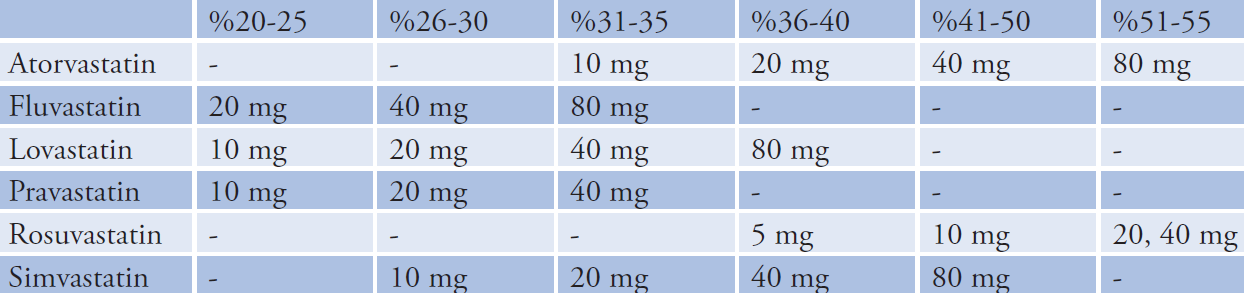 Statin tedavisinde yan etkiler
1.Hepatik disfonksiyon
Transaminaz yükseklikleri; doza bağlı - ilaç kesildiğinde düzelir (kalıcı yükseklikler %0.5-3 en sık 3-4. aylar)
Akut karaciğer yetmezliği çok nadir  

Tedavi başlandıktan 12 hafta sonra transaminaz kontrol 
	(üst limitin 3 katını aşarsa; ara verilmesi.normal değerlere dönünce LDL-K düzeyleri halen hedef değerlere ulaşmamışsa statin değiştirilebilir, doz azaltılabilir veya günaşırı kullanıma geçilebilir)

Transaminazlar yükselmiş ancak normalin üst limitinin 3 katını aşmamışsa tedavi değiştirilmez, 6 hafta sonra kontrol
2. Kas hasarı /Miyopati
Myalji: Kreatin kinaz yüksekliği olmaksızın kas ağrısı. (%5-10).Ağrı kısıtlayıcı değilse ilaç kullanımı kesilmeyebilir. Myopati gelişen hastada KVH riskine ve myopatinin derecesine göre statin doz azaltma uygulanabilir, statine ara verilerek koenzim-Q desteği yapılabilir, statine ara verilip ardından farklı bir statin kullanılabilir. Statine ara verildiği dönem içinde hastada myopati riskini artırabilecek hipotiroidi veya ilaç etkileşimleri gibi durumların yeniden gözden geçirilmesi gerekir.
Myozit: Kreatinin kinaz yükselme + kas ağrısı, güçsüzlüğü
Rabdomyoliz: Kreatinin kinaz 10 kat ve üzerinde yükselme + kas ağrısı, güçsüzlüğü, böbrek fonksiyon bozuklukları.
Renal disfonksiyon
3. Kognitif fonksiyonlar ve hafıza
Statin tedavisi sonrası hafıza problemleri tanımlayan hastalarda lipofilik statinlerden (simvastatin, atorvastatin) hidrofilik satinlere (rozuvasatin, pravastatin) geçilmesi yararlı olacaktır

	4. Diyabet gelişimi
Statinlerin KVH riski üzerindeki olumlu etkilerinin yanında DM gelişim riski oldukça düşüktür.
	5. Kanser
	6. Katarakt
	7. Nöropati
	8. İmpotans ve androjen düzeylerine etkisi
Fibrik asit deriveleri(fibratlar)
Nükleer transkripsiyon faktörü olan peroksizom aktive edici reseptör–δ (PPAR-δ) aktive ederek apolipoprotein A1 ve A2 nin hepatik sentezini artırır ve lipoprotein lipaz aracılı lipolizi artırır.
Böylelikle serum TG seviyelerini düşürürler.
	TG ; %35-50 düşüş  - HDL-K ; %5-20 artış

Gemfibrozil
Fenofibrat
Fenofibrikasid
Bezafibrat
LDL-K seviyeleri üzerine etkisi de iki türlüdür. 

Belli oranda LDL-K azalma sağlarlarken, daha küçük ve daha aterojenik LDL-K’nin daha az aterojenik büyük LDL-K’ye dönüşmesini sağlar.

Fibratların lipit profiline yararlı etkileri olmasına rağmen, klinik bulgular ve kardiyovasküler sonlanım üzerine olumlu etkileri, niasin ve statinlerden daha azdır.
Fibratların yan etkileri
Kas toksisitesi
Deri döküntüleri, bulantı, abdominal şişkinlik, nadiren kramp-miyalji
Kreatinin artışı 

Gemfibrozil, statinlerle birlikte kullanıldığında myotoksisite riskini artırır.Bu nedenle birlikte kullanılmamalıdır.
Statinlerle birlikte kullanımda fenofibrat ilk tercih
Statinlerle kombinasyonda Pravastatin ve Fluvastatin tercih edilmelidir. 
Warfarinle kullanıldığında dozu %30 azaltılmalı
Nikotinik asit
Hepatik VLDL-K üretimini azaltarak LDL-K seviyelerini düşürmekte ve HDL-K’den VLDL-K’ye lipid transferini ve HDL-K klerensini azaltarak HDL-K seviyelerini %30-35 artırmaktadır.

TG : %20-25  - LDL-K: :%5-25 azaltır
Ailesel kombine hiperlipidemi, hipertrigiliseridemi ve düşük HDL-K lü hastalarda öncelikli tercih
	.
Nikotinik asit yan etkileri
Flushing,(ilaç alımından 30-60 dk önce aspirin veya ibuprofen alımı flushingi azaltır) kaşıntı, gastrointestinal yakınmalar,
Şiddetli hepatotoksisite, fulminan hepatit ve sarılık bildirilmiştir. Hepatosellüler hasar başlangıcı öngörülemediğinden düzenli biyokimyasal takip yapılmalıdır.
Hiperglisemi, ürik asit yükselmesi, 
Yan etkilerini en aza indirebilmek için tedavi başlangıcı düşük dozda olmalı ve kademeli doz artımı yapılarak hedef dozlara çıkılmalıdır
Diyabet,gut,peptik ülser, karaciğer hastalığı olanlarda kullanılmamalıdır.
Safta asidi bağlayıcı reçineler
Safra asitlerini bağlayarak kana geçmelerine  ve karaciğere geri dönmelerine engel olurlar
LDL-K azalma
Gastrointestinal sistemden emilmedikleri için gebelikte ve çocuklarda kullanılabilir.
Gastrointestinal yan etkileri, yağda çözünen vitaminlerin emiliminde azalmaya neden  
Etkileşimi azaltmak için diğer ilaçlardan 4 saat  önce veya 1 saat sonra alınmalı
Statinlerle birlikte kullanılabilir
Kolesterol emilim inhibitörleri
Ezetimib,bağırsakların fırçamsı kenarında bulunan bir protein ile etkileşerek kolesterol emilimini azaltır.
Karaciğerde LDL-K reseptör sayısında artış olur böylece kandan LDL-K temizlenir.
LDL-K % 15- 22 azaltır
Yan etki: Karaciğer enzimlerinde orta derecede yükselme, kas ağrısı

Ezetimib tedavisinin statin tedavisine eklenmesinin ek faydası gösterilemediğinden, hatta artmış mortalite ile ilişkili olması nedeniyle pratik kullanımda yeri yoktur.
Omega-3 yağ asidi
Balık yağı ve Akdeniz tipi diyet içeriğinde
Mekanizması tam anlaşılamamış

TG düzeyini düşürmekte
Diğer lipid fraksiyonları üzerine önemli etkisi gözlenmemiş

Anlamlı yan etkisi saptanmamış
Aspirin yada klopidogrel ile beraber kullanımı kanama eğilimini arttırmakta
Kaynaklar
Türk endokrin ve metabolizma derneği – lipit metabolizma bozuklukları tanı ve tedavi klavuzu - 2016
Lipid bozuklukları ve ateroskleroz  2.baskı- 2015 Haziran    Prof. Dr. İbrahim KELEŞ 
Up to date  (Treatment of lipids (including hypercholesterolemia) in primary prevention )
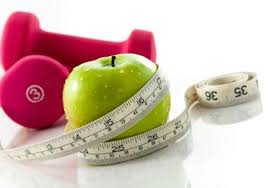 Yaşam tarzı değişikliği ve diyet olmadan antilipid tedavi olmaz!!
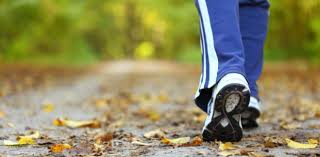